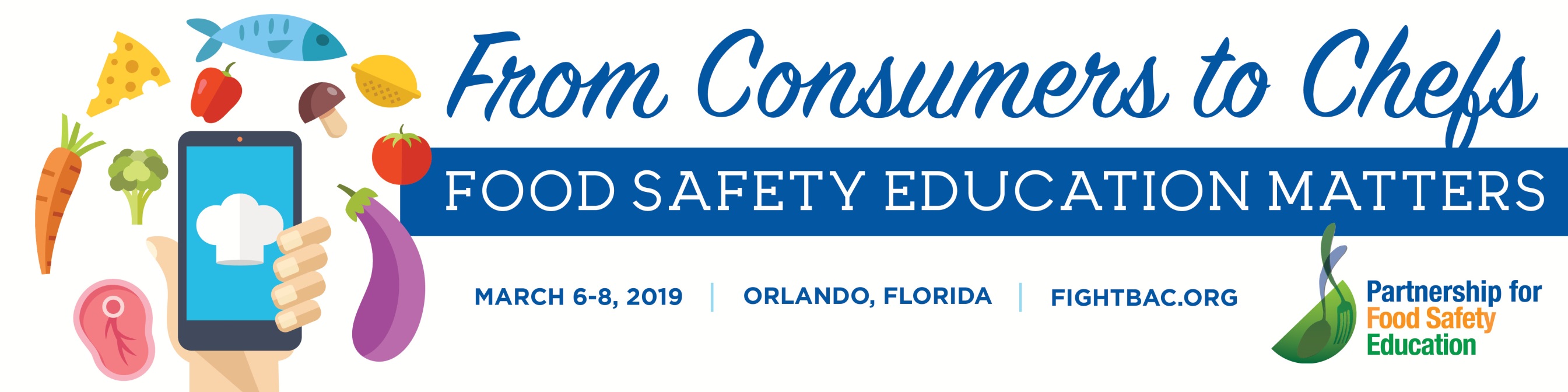 Save-the-date March 6-8, 2019
Conference Co-Chairs
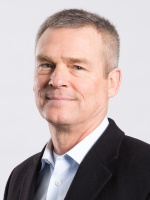 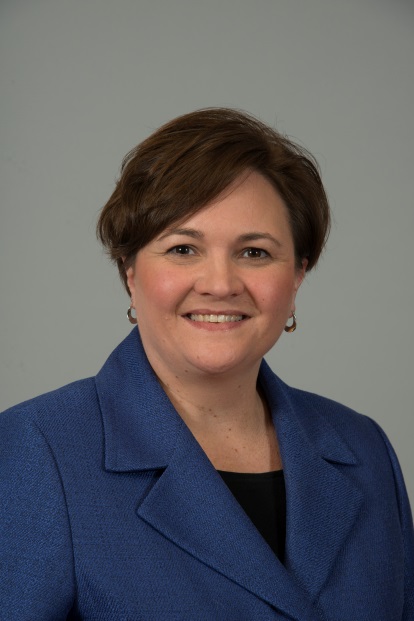 Mike Robach, Cargill
Hilary Thesmar, FMI
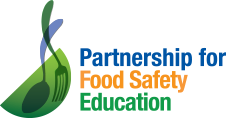 Swan and Dolphin Resort, Orlando
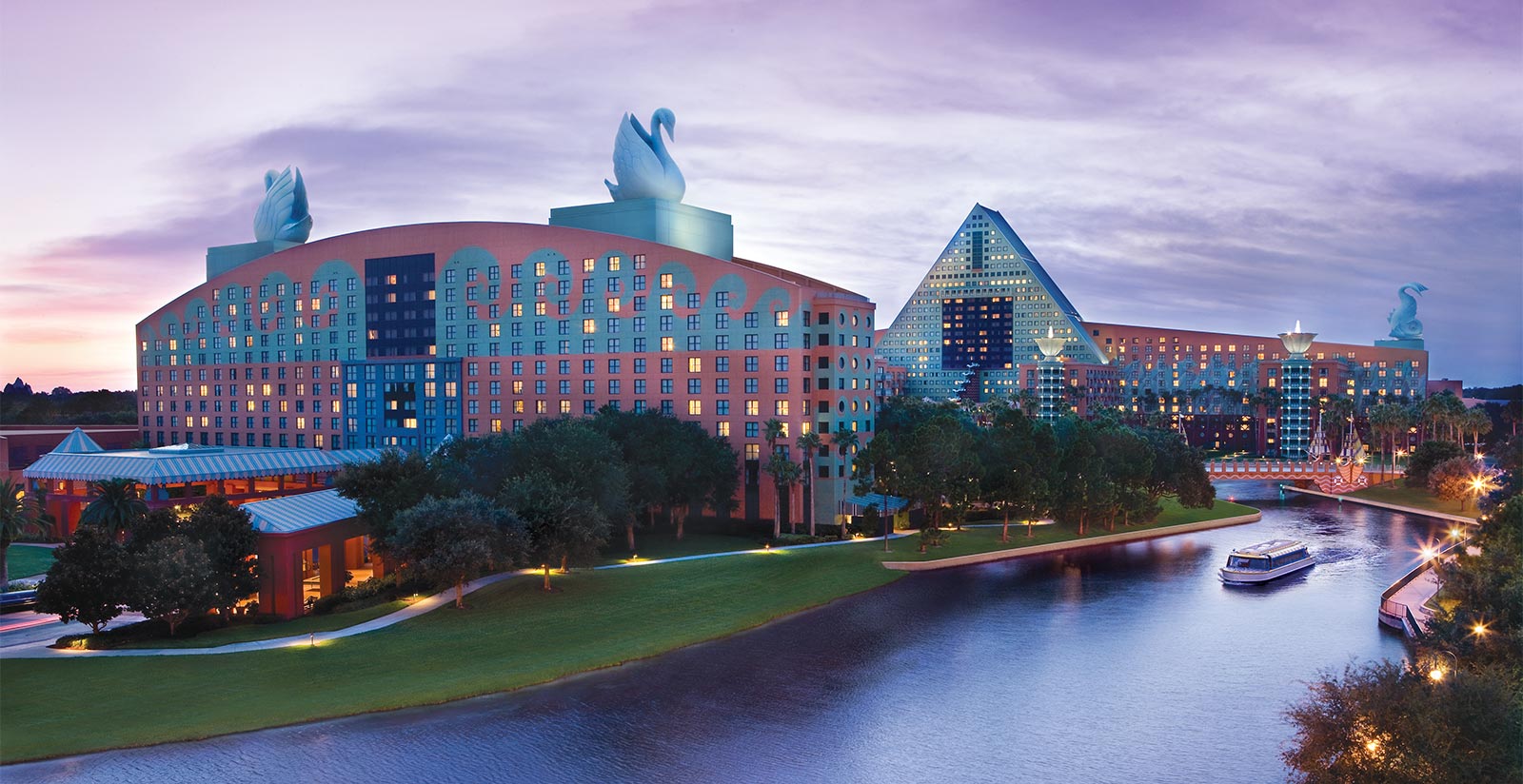 Tracks
1.  Program Tools – Refresh Your Outreach Toolbox 
	fresh, new, and effective ways to advance consumer awareness and behavior
 
2. Know the Data: Modifying Approaches to Increase Consumer Engagement
	how health and food safety educators mine their own data, and other sources of 	data, including published research, to identify knowledge gaps and to adjust 	program approaches for engaging and educating consumers. 
 
3. Safe Food Handling in Today’s Food Landscape
	food safety education in the context of emerging food and consumer trends and 	issues.
 
4. Show It! Hands-on Demonstrations that Engage Consumers
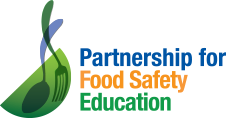 Take part in Abstract Review
Choose a track 
Contact Shelley via email or today
Be available between Aug. 6 – Aug. 23 for a committee call
Special Guest Speakers
A chef
Ellie Krieger, nutritionist
Federal agency officials
Leaders in food and health
Expert communicators
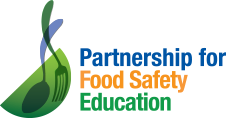 Please 
Participate in the Marketing Committee
Call Tuesday, June 5 at 2 p.m. EST
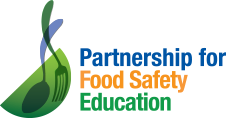 Partners 
Sponsor the Conference
Invest directly in programming and events for BAC Fighters

Be a recognized sponsor of the Brown Bag webinar series, and the biennial Consumer Food Safety Education conference 

Raise your organization’s visibility 

Support directly improves BAC Fighters’ effectiveness
98% of 2017 conference attendees reported they will implement lessons they learned in their communities
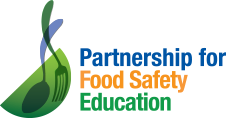 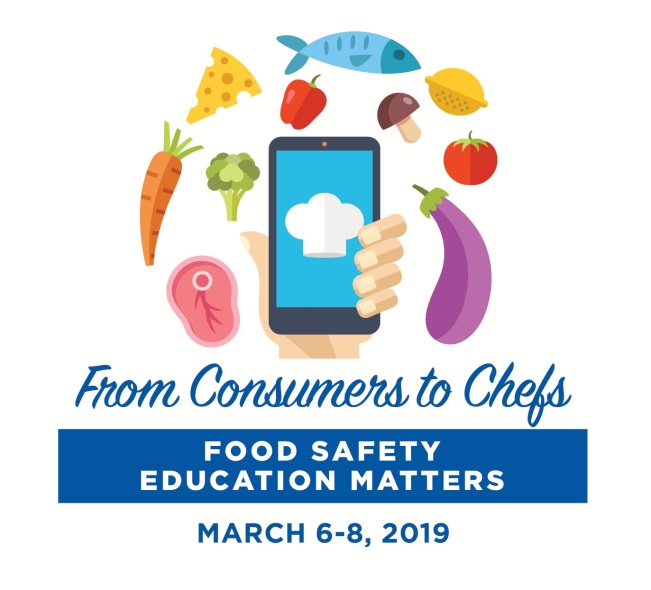 Sponsor Levels
Platinum
$20,000
Gold
$10,000
Silver
$5,000
Thank you for helping to make the CFSEC 2019 a great success!